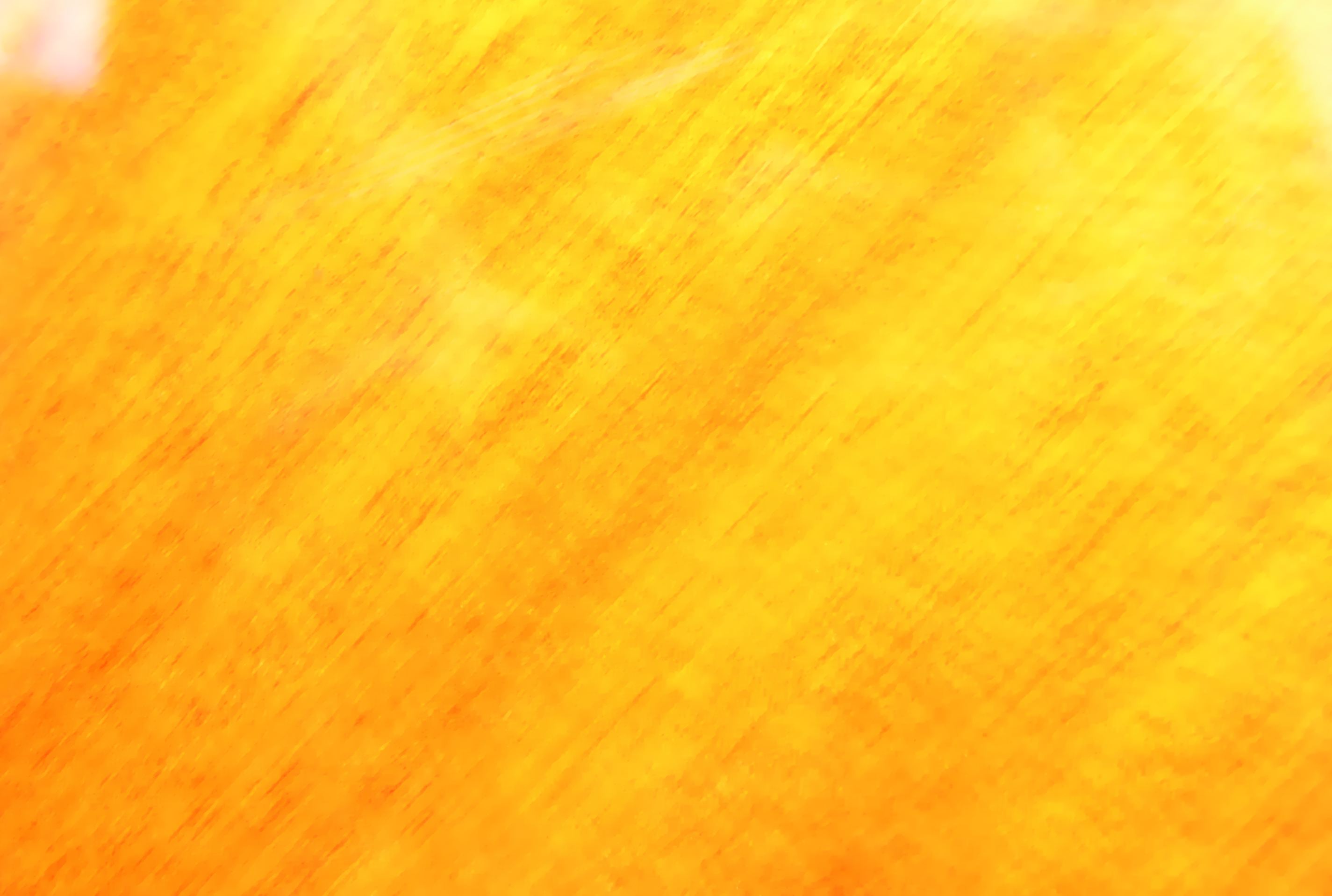 2021
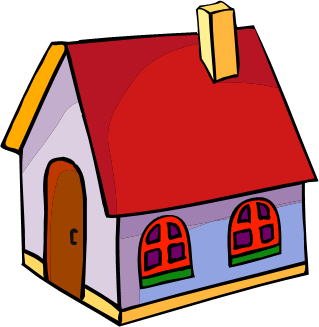 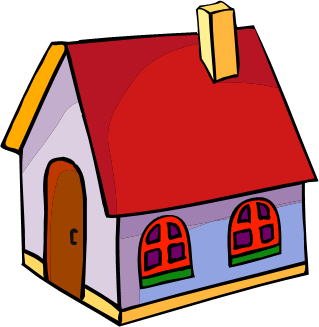 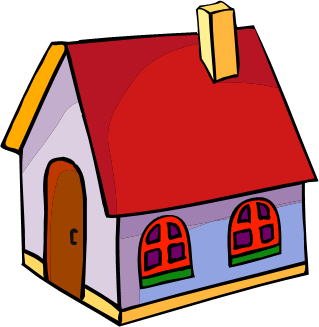 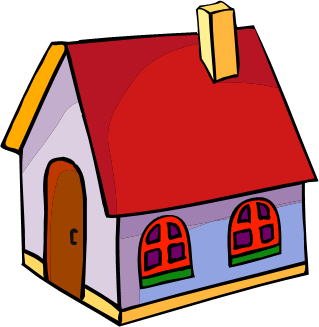 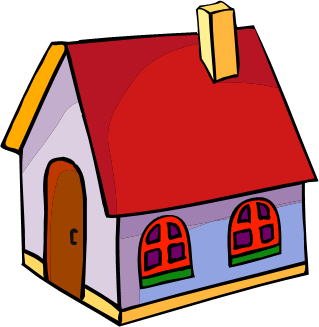 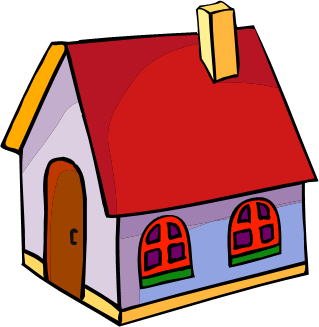 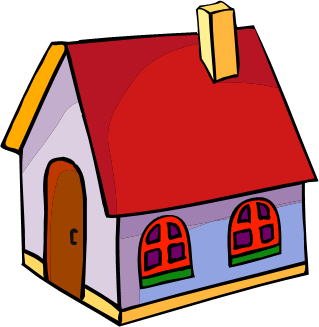 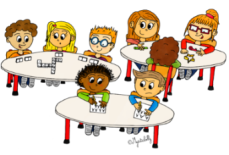 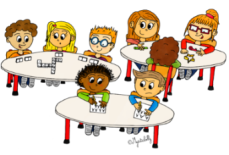 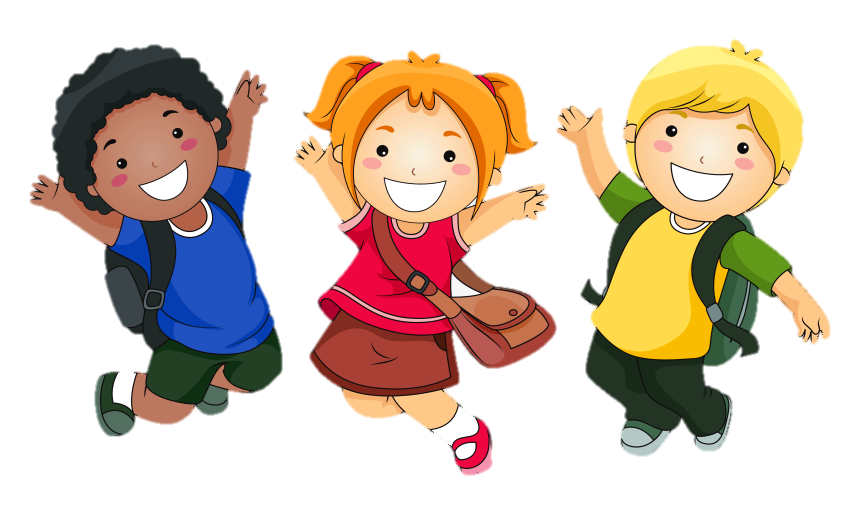 C’EST LA RENTREE
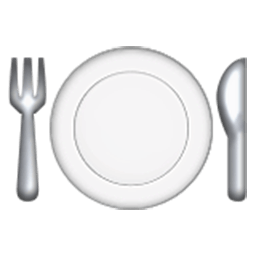 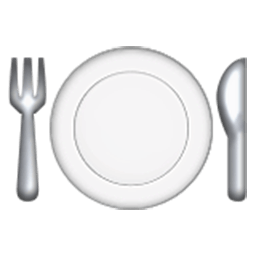 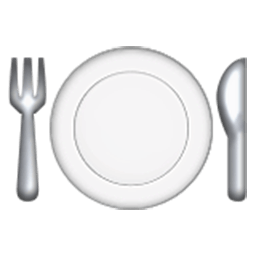 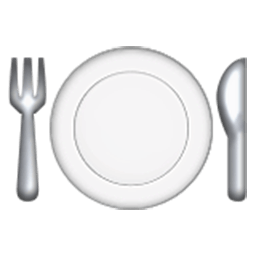 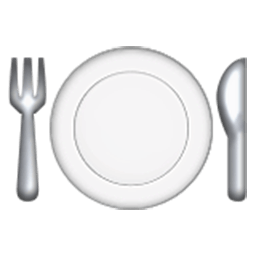 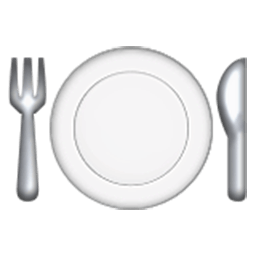 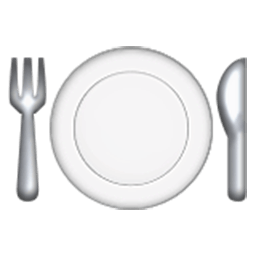 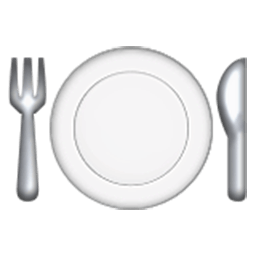 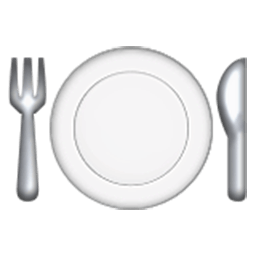 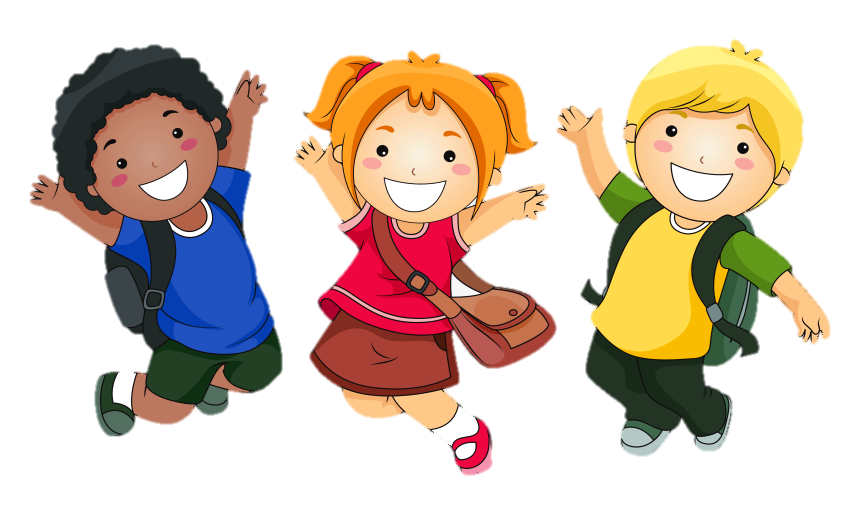 C’EST LA RENTREE
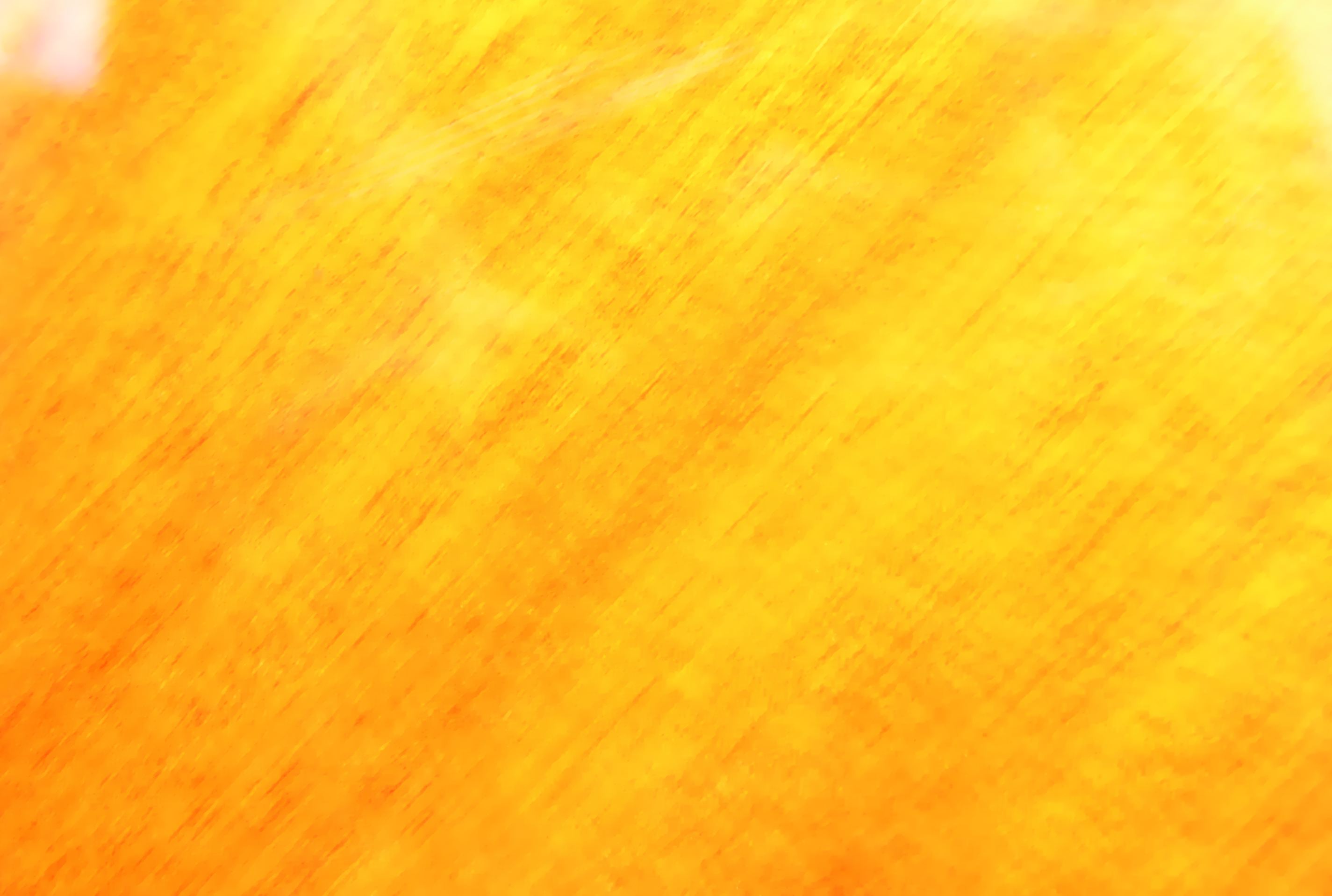 ETE
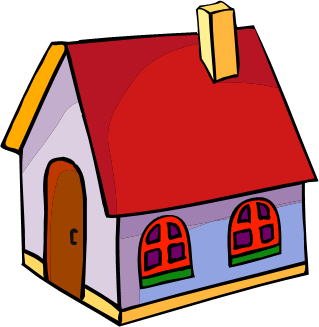 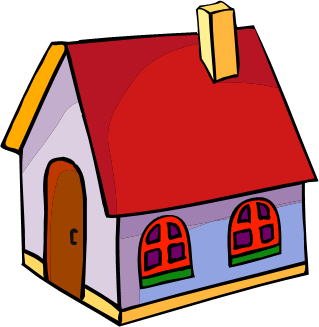 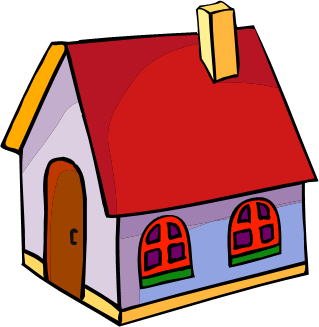 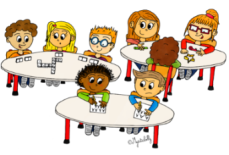 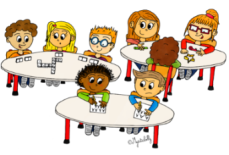 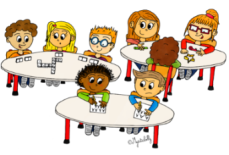 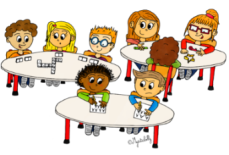 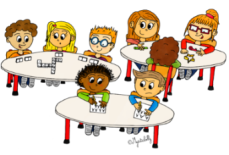 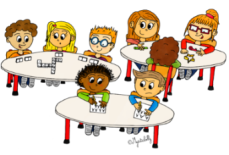 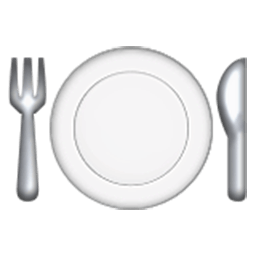 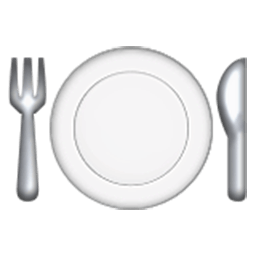 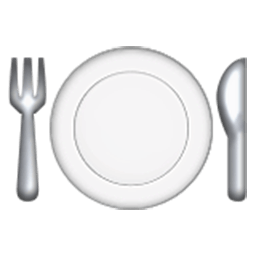 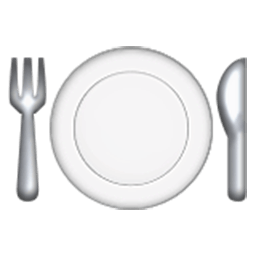 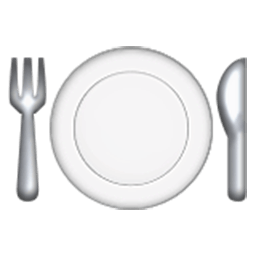 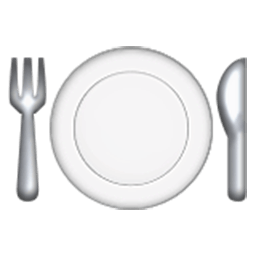 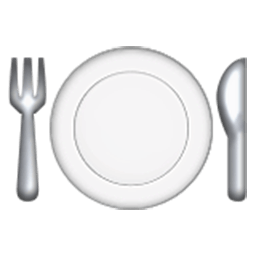 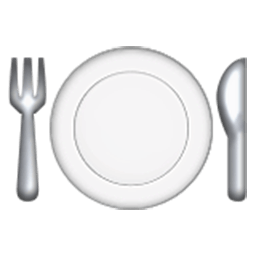 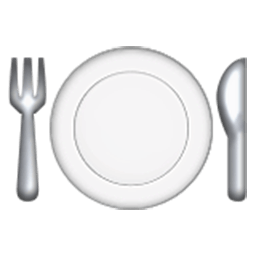 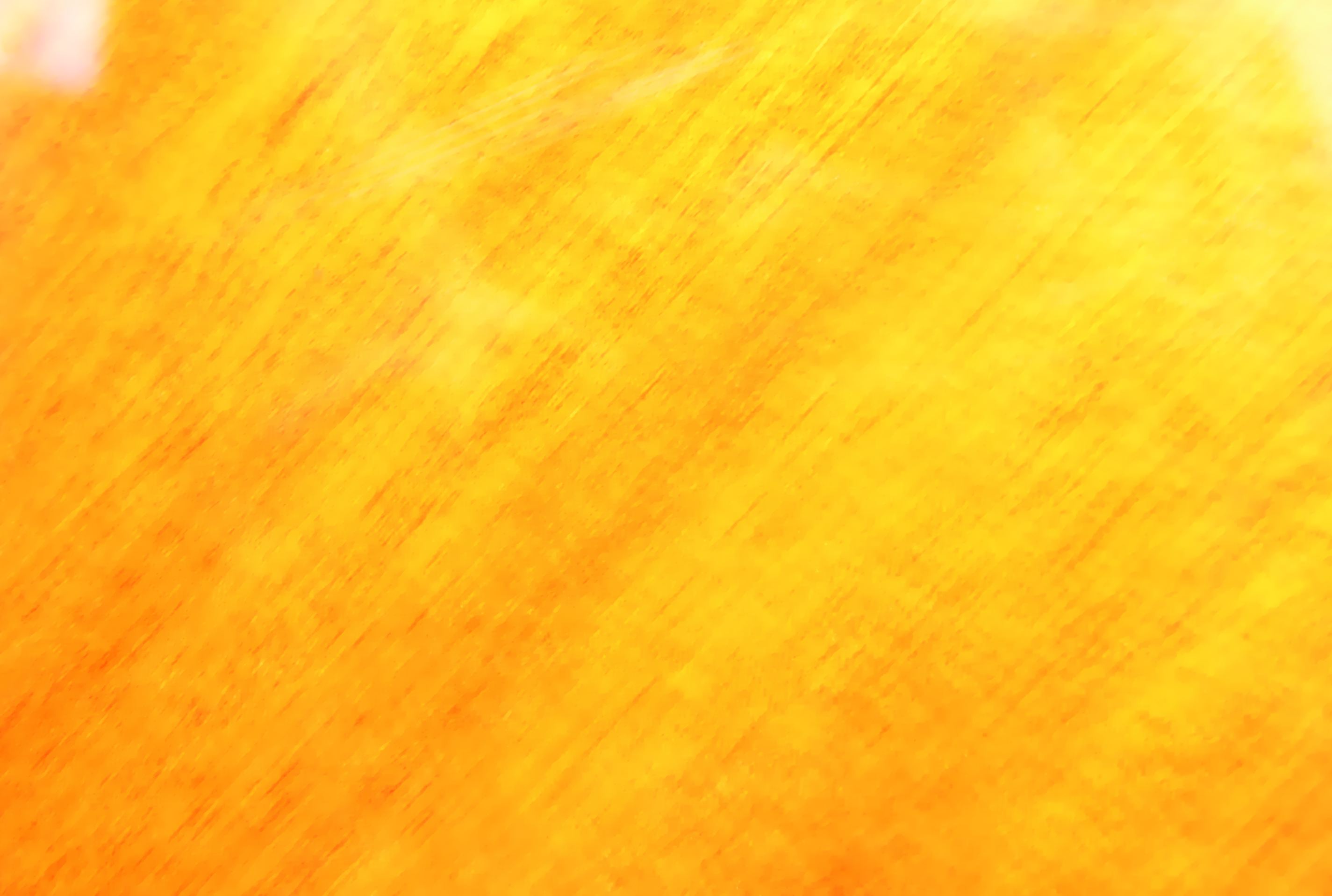 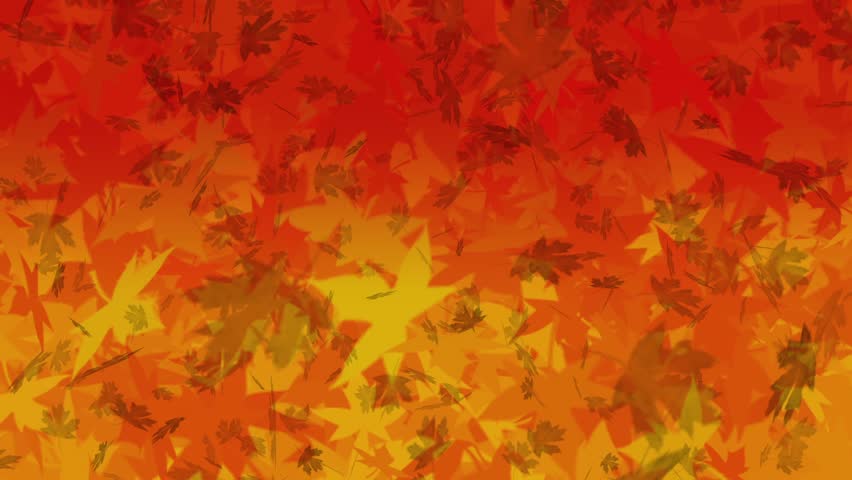 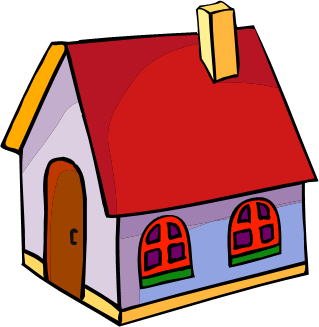 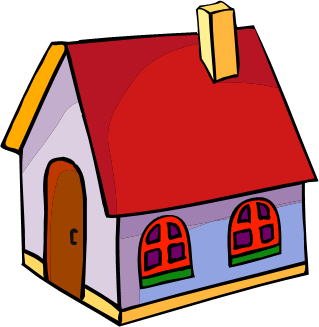 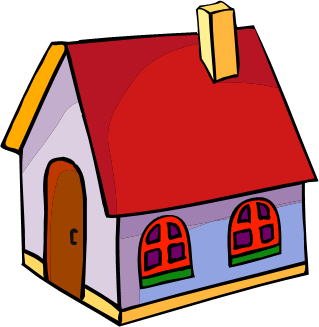 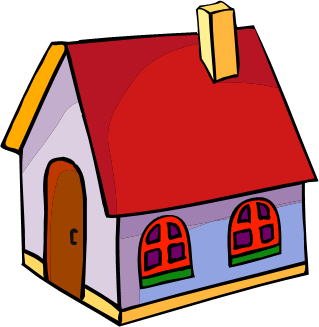 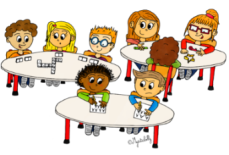 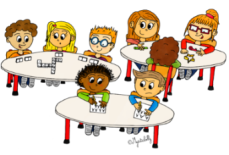 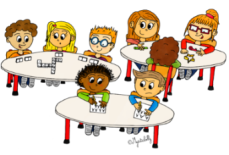 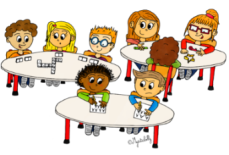 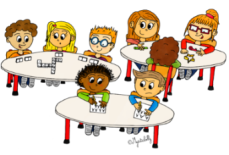 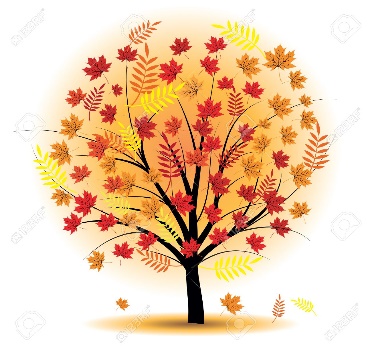 AUTOMNE
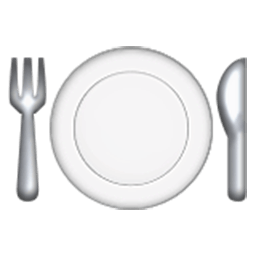 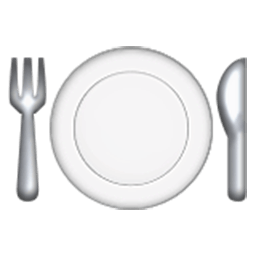 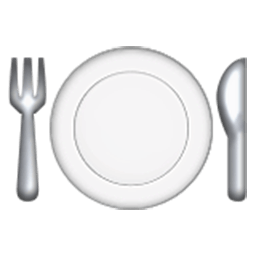 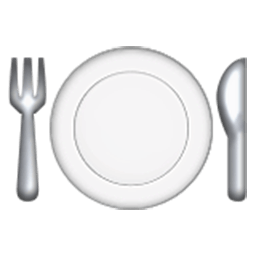 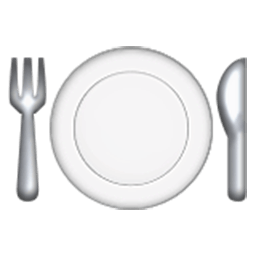 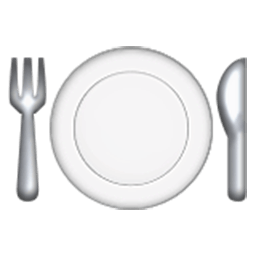 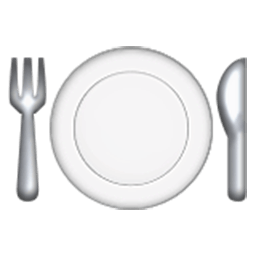 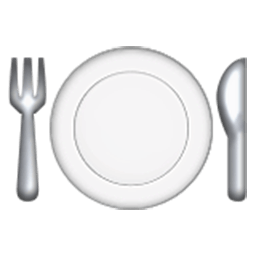 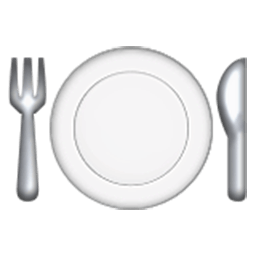 AUTOMNE
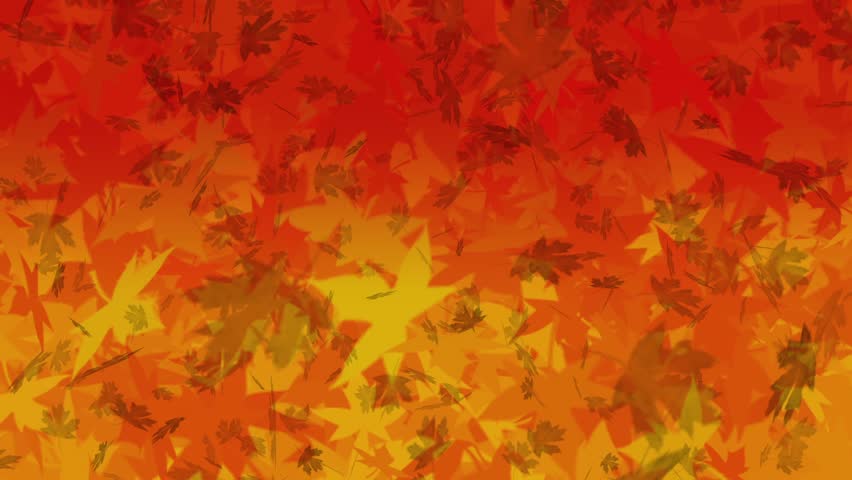 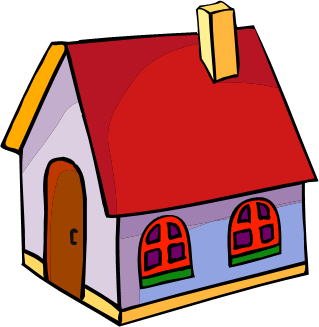 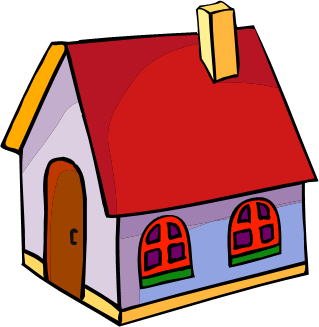 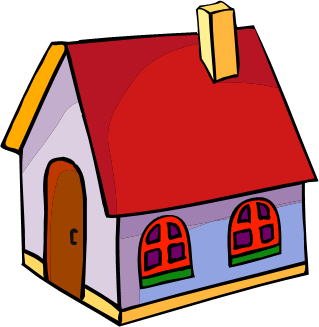 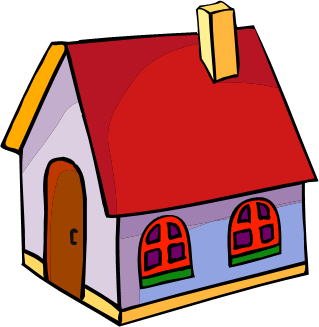 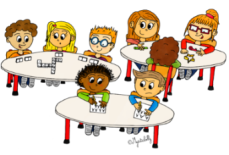 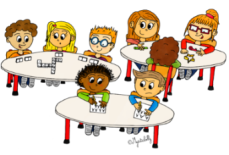 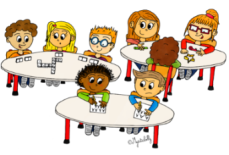 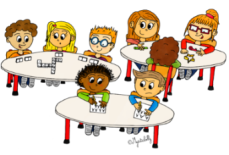 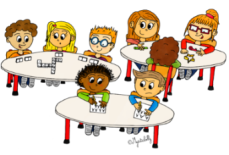 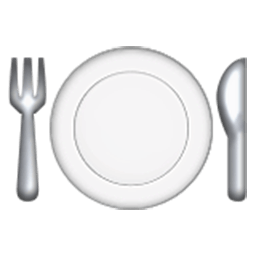 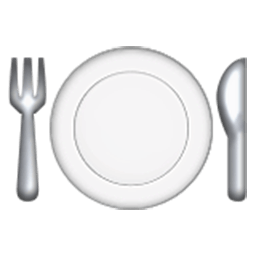 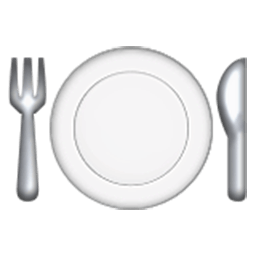 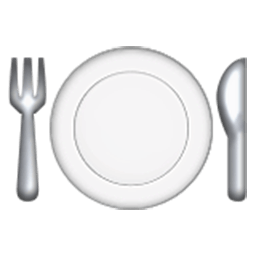 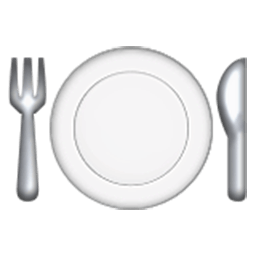 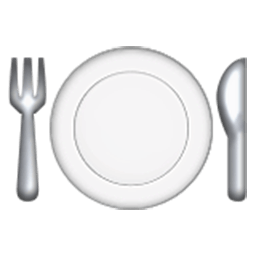 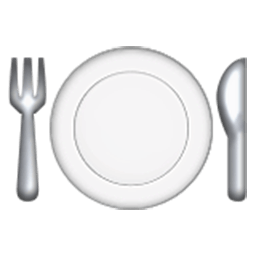 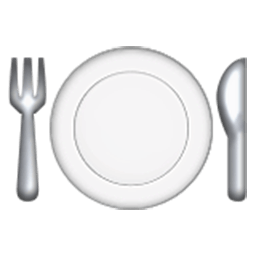 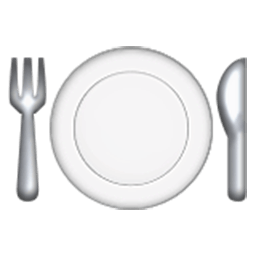 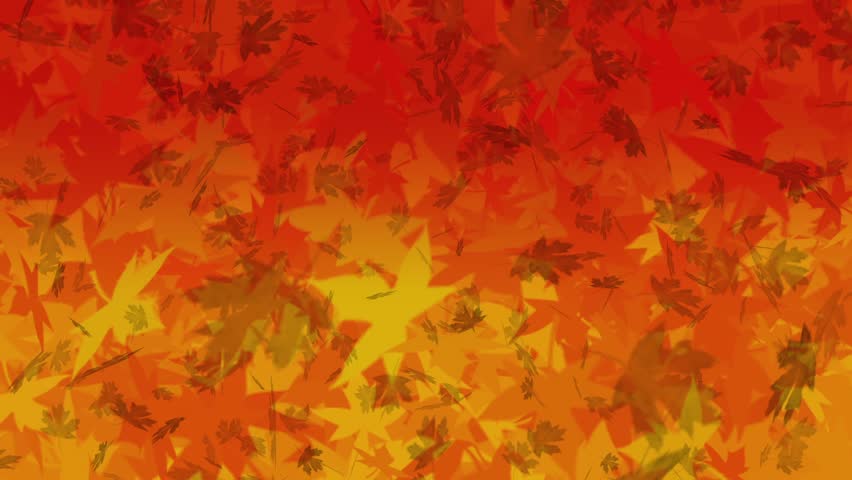 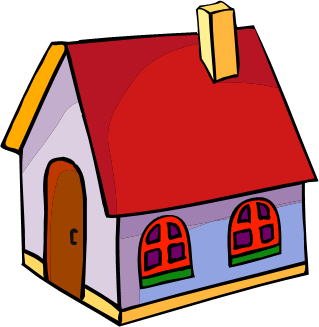 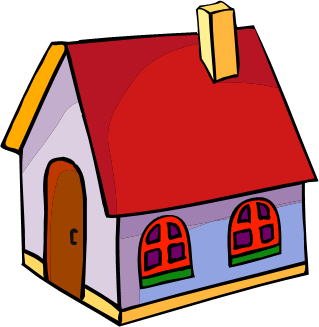 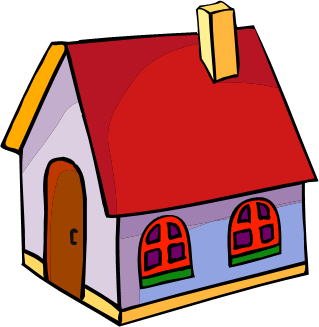 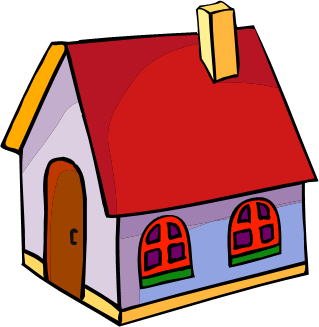 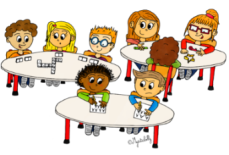 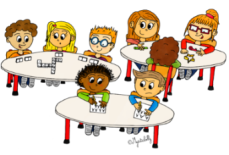 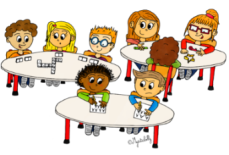 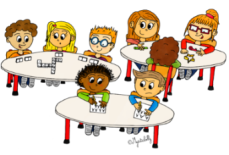 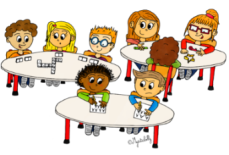 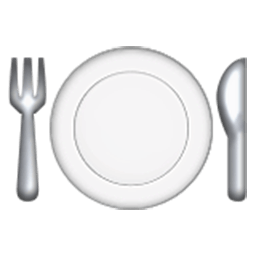 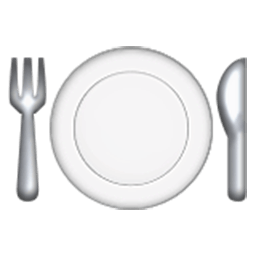 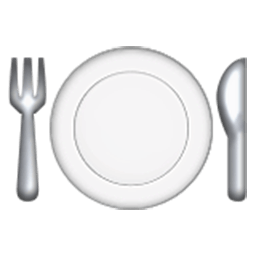 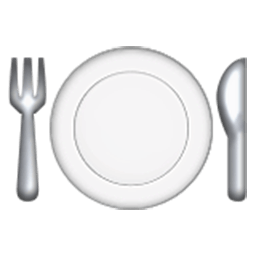 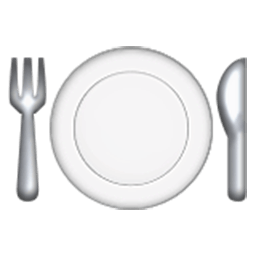 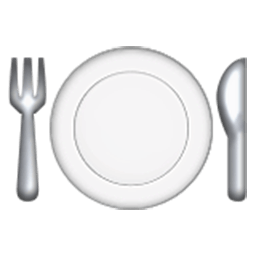 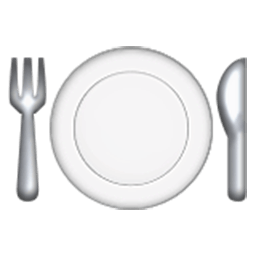 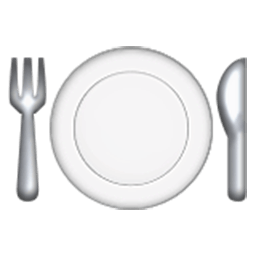 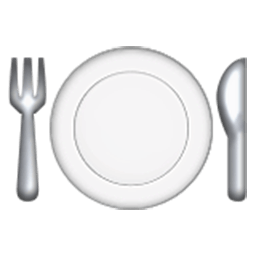 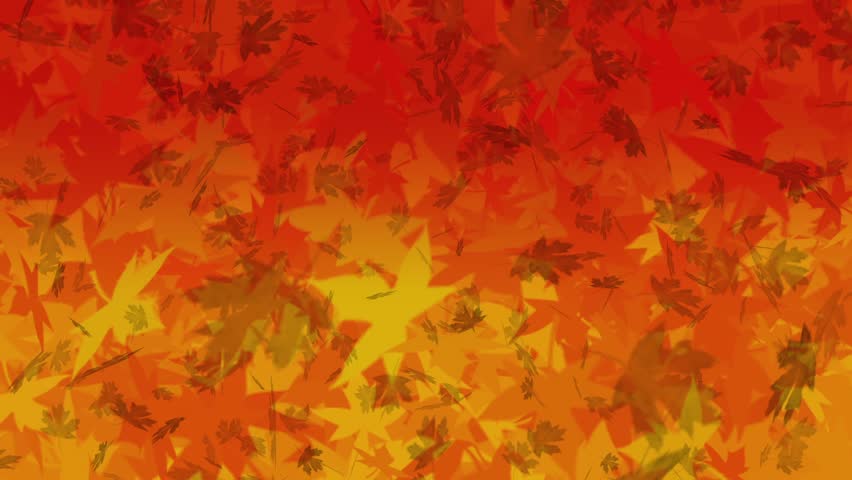 AUTOMNE
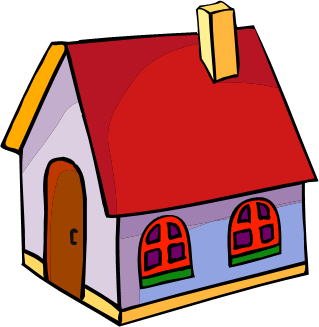 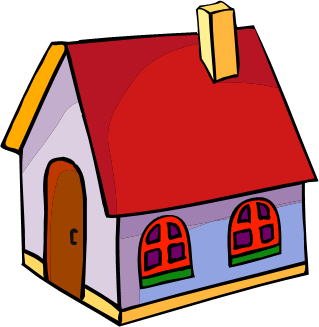 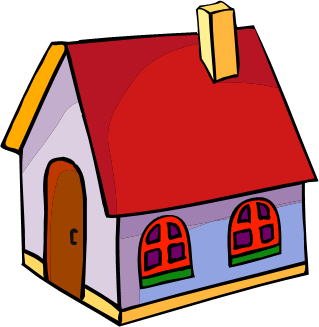 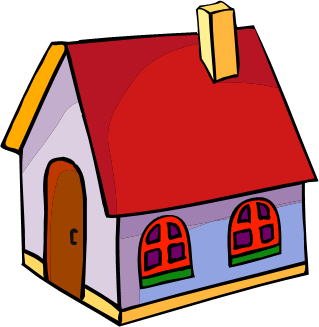 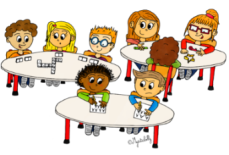 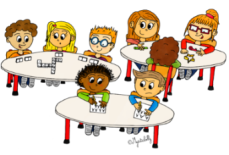 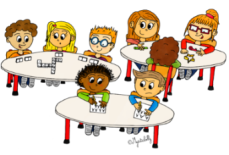 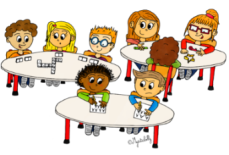 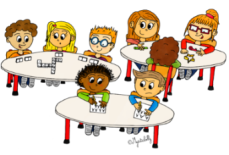 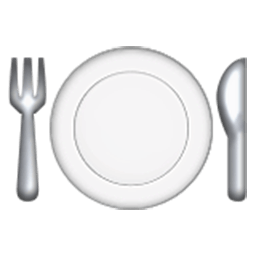 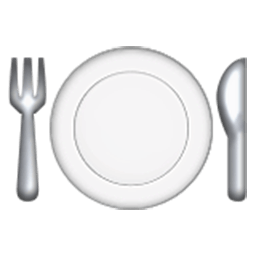 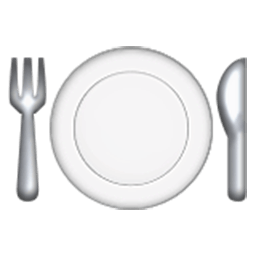 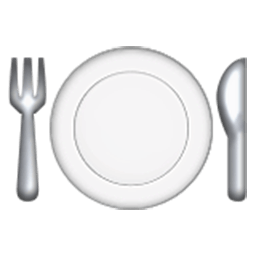 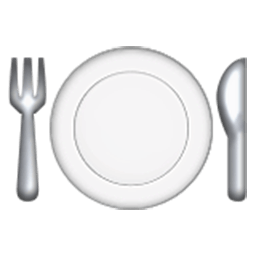 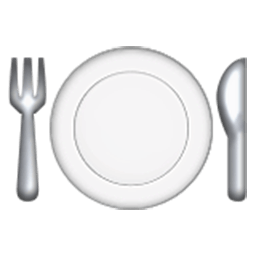 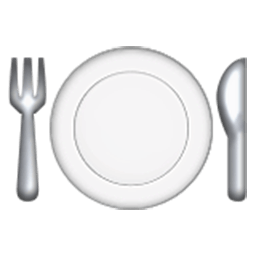 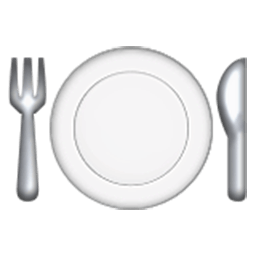 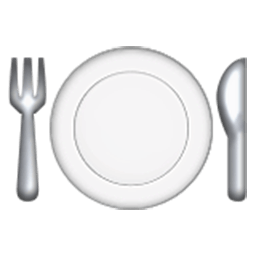 AUTOMNE
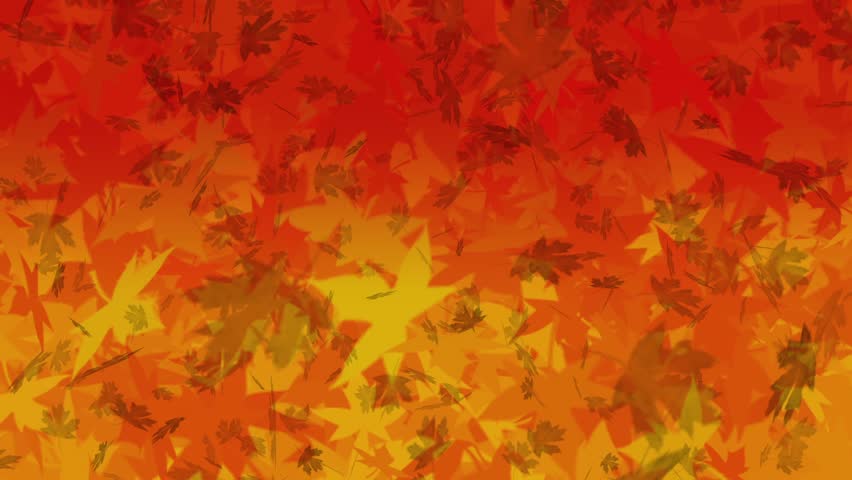 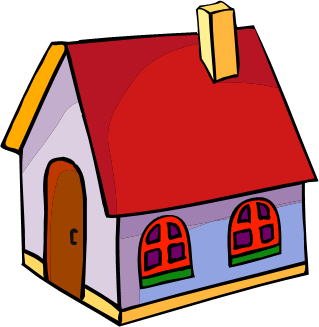 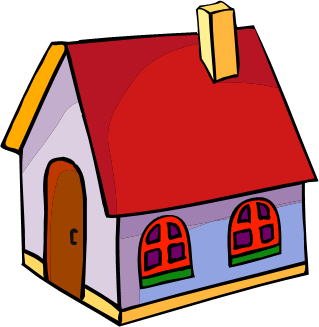 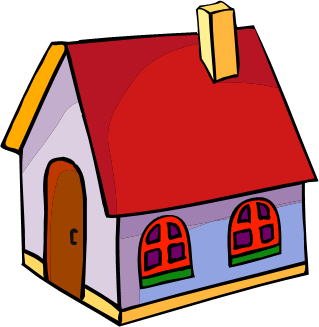 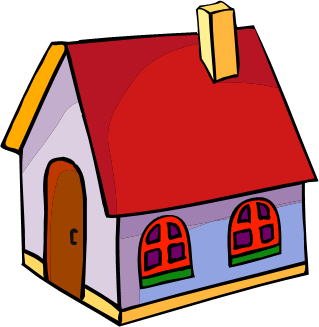 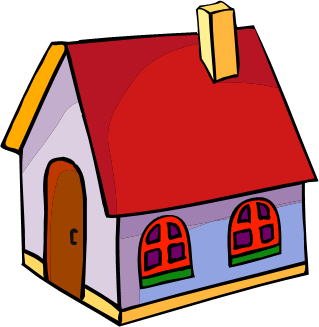 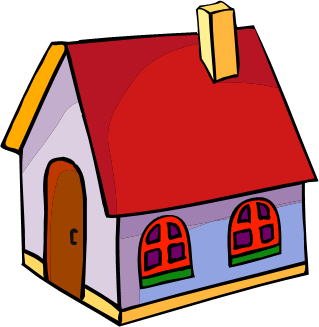 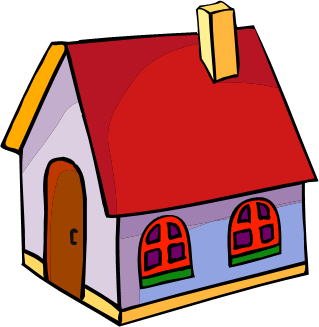 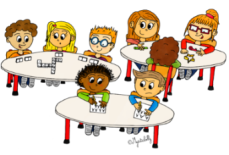 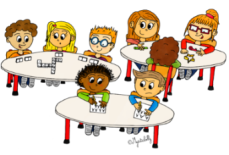 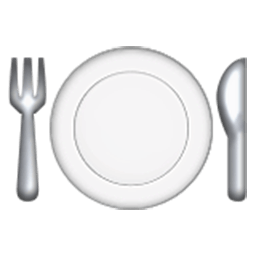 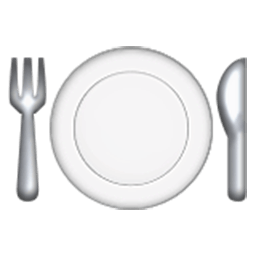 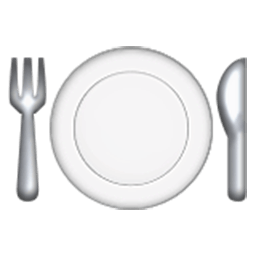 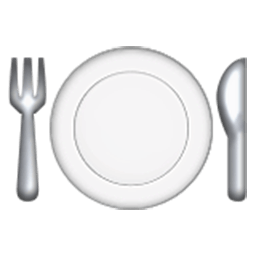 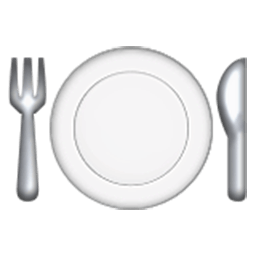 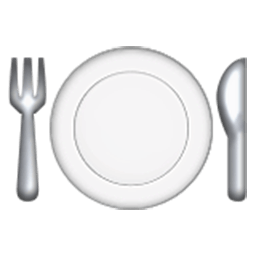 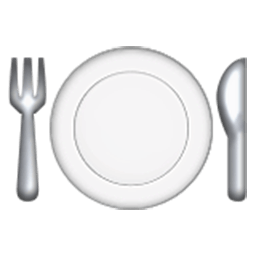 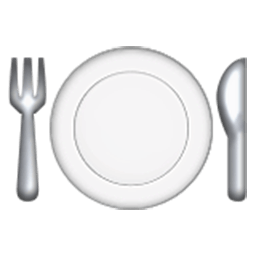 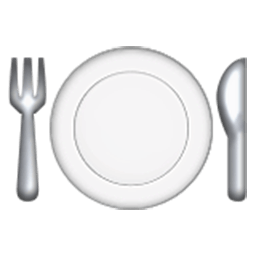